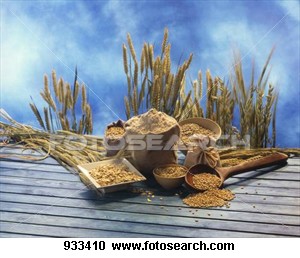 CEREALS
Origin
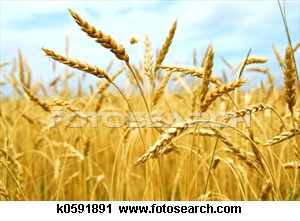 Cereals are a plant food, that are edible seeds from grasses.
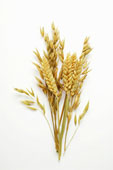 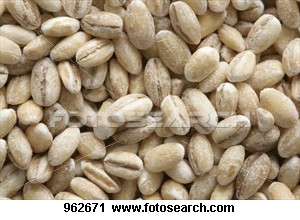 Classification
There are many classifications of cereal crops, these crops are then turned into products used to make dishes.
Example:
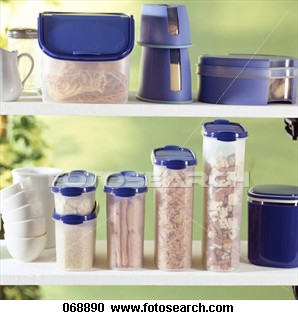 Storage
KEPT:
To moderate level of humidity (DRY)
Ideally between temperatures of 10 and 20 degrees (COOL)
Out of direct sunlight

IDEALLY STORED IN SEALED CONTAINER IN PANTRY
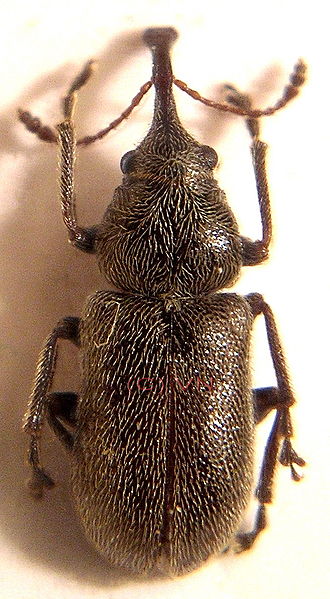 Storage
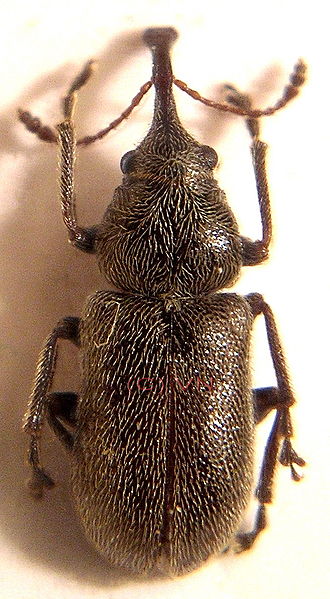 This way cereals and grains may be stored for longer periods of time without the quality being affected.
By:		Bacteria
			Pests such as: weevils, ants or 			rodents.
When buying new stock always use:
‘first in first out system’.
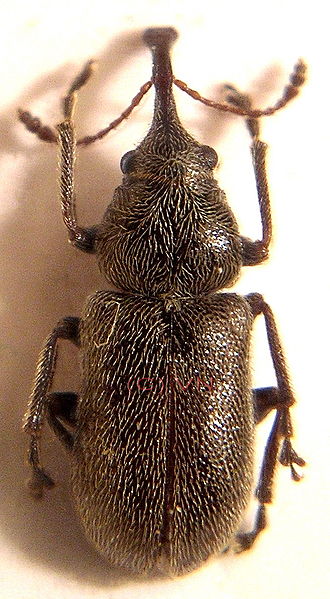 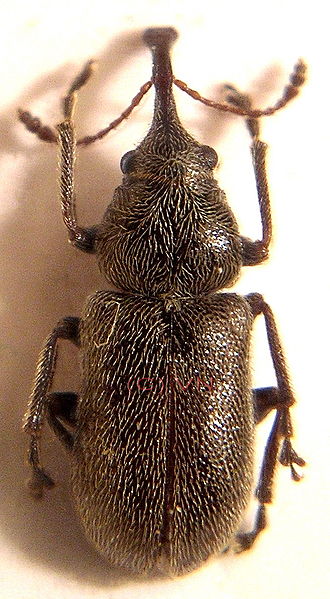 Structure
A cereal grain has three 
layers: 	Husk (usually removed)
			Bran
			Endosperm
			Germ
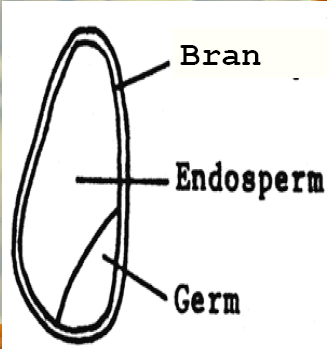 Structure/ Chemical Properties
Bran:  outer layer, provides main source of fibre (complex carbohydrate) in the cereal grain.

Endosperm: Provides the starch (Carbohydrate) in which white flour is produced.

Germ: the reproductive part of cereal and it contains fats, protein (Gluten), carbohydrate and B group vitamins.
Chemical Properties
Gluten:  A protein substance found in many cereal products, including wheat, rye, barley and oats, which gives dough its elastic texture.
It is a very elastic tangle of tiny cords which enables it to provide structural functions in baked products.
When mixed with water the tiny cords stretch and straighten.  Gas produced by yeast is trapped by the gluten structure, rising baked products, giving them firmness and shape.
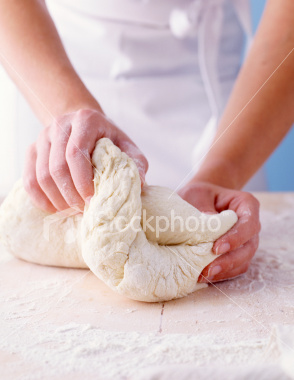 Functional Properties
GELATINISATION: The swelling and consequent thickening of starch granules when they are heated in liquid e.g. Rice –Risotto, Flour- cheese sauce.

Starch + wet heat = Gelatinisation
Functional Properties
DEXTRINISATION: Browning of starch foods when dry heat is applied e.g Bread –Toast, cake tops.

Starch + dry heat = DEXTRINISATION